Föräldramöte F-14 22/23
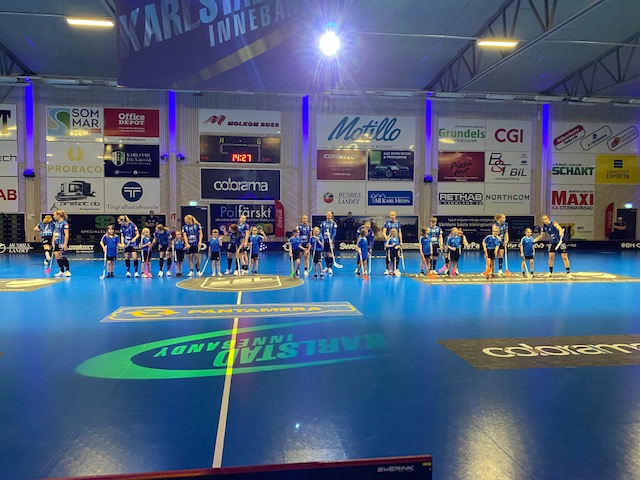 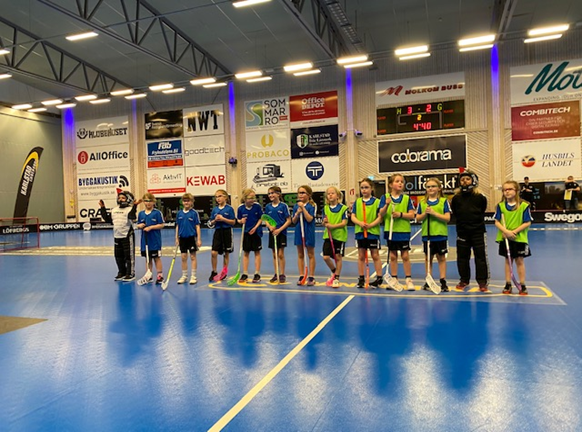 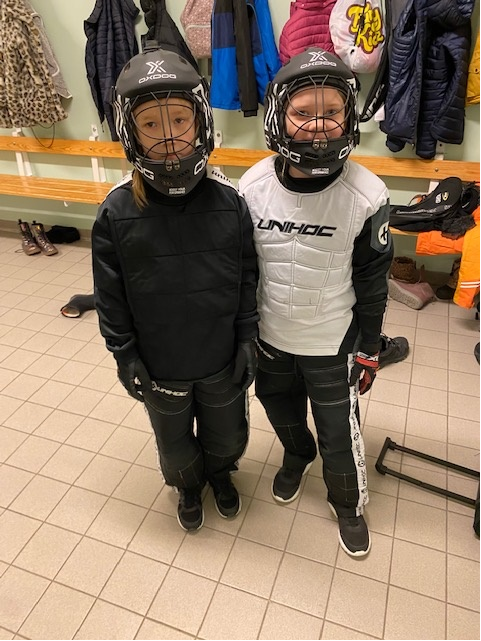 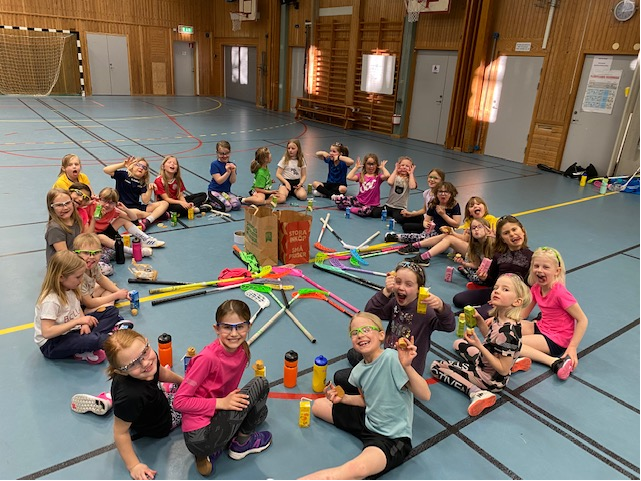 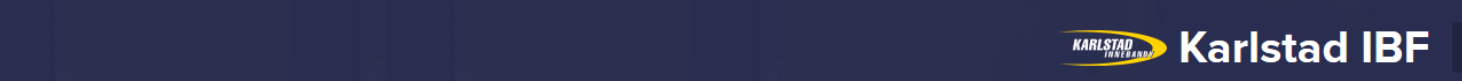 Agenda
Ledarpresentation
Föreningen
Medlemsavgifter
laget.se
Träningsfokus/Upplägg
Poolspel
Föräldraansvar i föreningen
Lagkassa
Försäljning
Sponsring
Övrigt
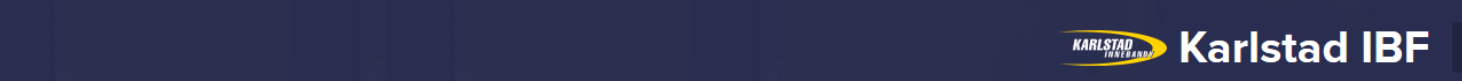 Ledarpresentation
Kajsa Axelsson
Christian Nilsson
Terés Lagerkvist
Någon av er?
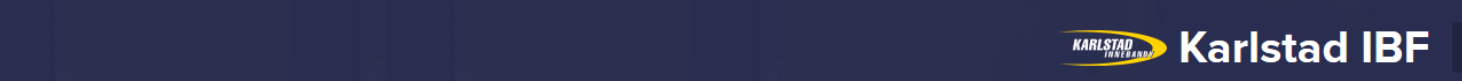 Tillsammans är vi Karlstad Innebandy
Föreningen
Karlstad Innebandy består av 3 föreningar, Karlstad IBF, Karlstad IBF Ungdom och Karlstad IBF Bredd. Verksamhet bedrivs i stor utsträckning gemensamt i alla föreningar och spelarna tillhör de olika föreningarna beroende på ålder och spelinriktning.
Föreningens policy
Alla som företräder Karlstad IBF; ledare, spelare, föräldrar, funktionärer, uppträder i enlighet med föreningens policy som finns att läsa i sin helhet på karlstadinnebandy.se under fliken dokument. Ta del av den. 
Föreningens barn- och ungdomspolicy kan sammanfattas med ledorden glädje, gemenskap, ansträngning och lärande. Vår uppgift som ledare i föreningen är att ge barn och ungdomar möjligheten att utöva innebandy utifrån sina egna villkor. 
Policyn finns i sin helhet under föreningens policydokument på laget.se
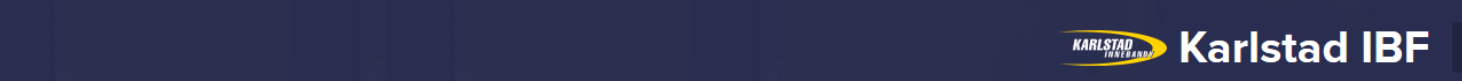 Medlemsavgifter
Träningsavgift 950 kr + Serviceavgift 19 kr
Familjerabatt 300 kr för andra barnet, det drar man själv bort från avgiften

Betalas via Billogram
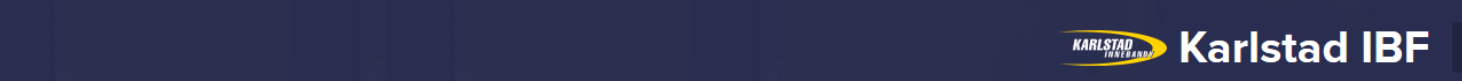 laget.se
Uppdatera era kontaktuppgifter framförallt mobilnummer då det kan vara det enda sättet vi kan komma i kontakt med er i fall det händer ert barn något.
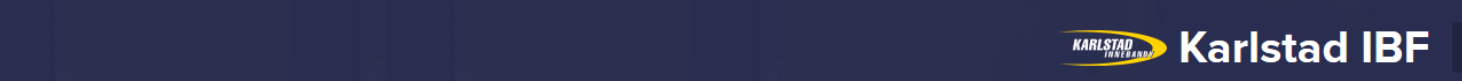 Träningsfokus och upplägg
Grön (6-9 år) - RörelseglädjeGlädje och rörelse i fokus! Här är utveckling av grundläggande motoriska färdigheter och att bidra till god självkänsla viktigare än strävan att vinna.
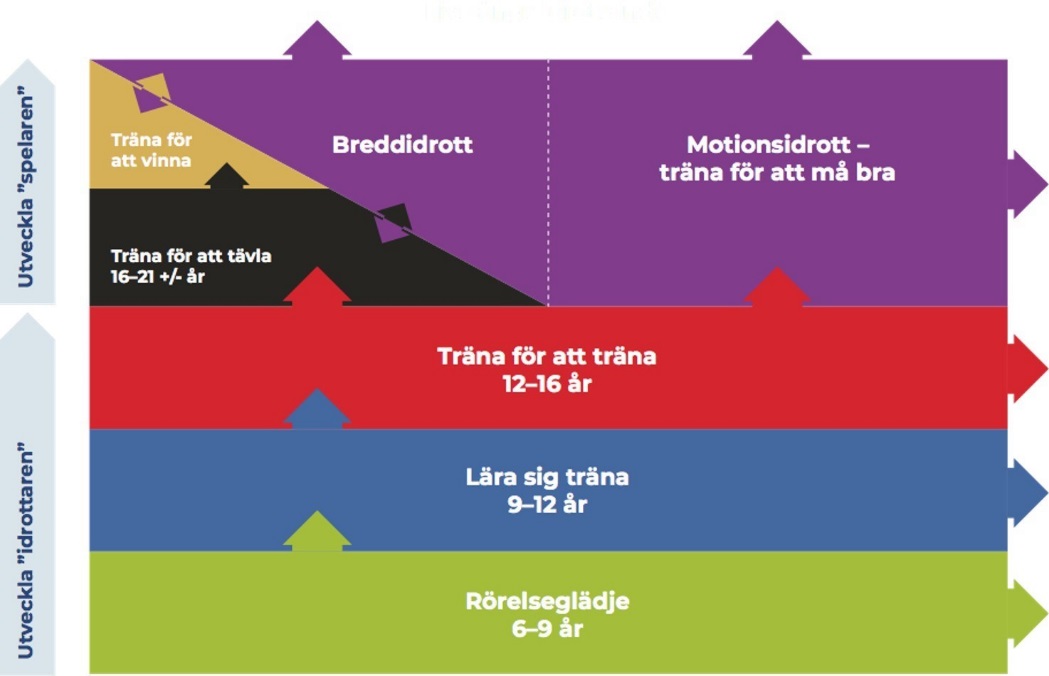 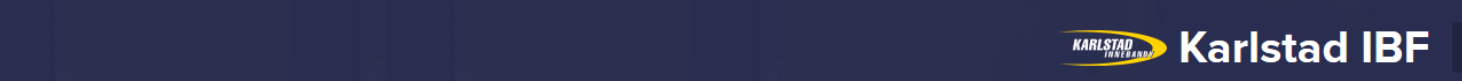 Träningsfokus och upplägg
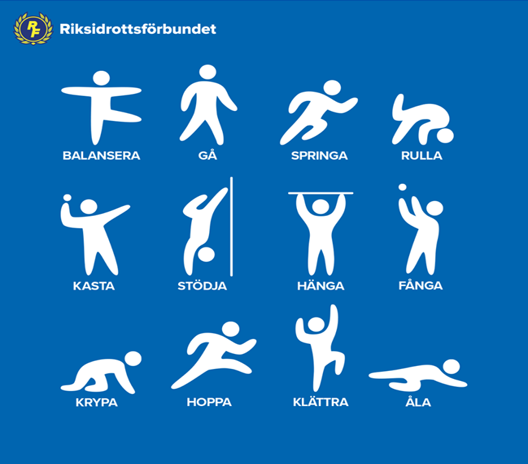 RörelseförståelsenEn viktig del i rörelseförståelsen är att röra sig på så många sätt som möjligt. Då tränas alla de rörelser som kroppen behöver kunna. Ju fler rörelser vi kan, desto enklare och roligare blir det att vara fysiskt aktiv.
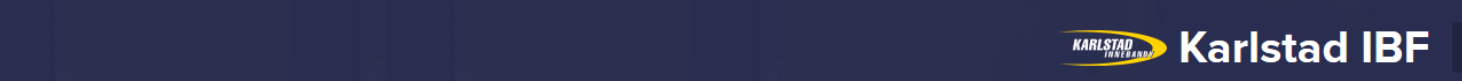 Träningsfokus och upplägg
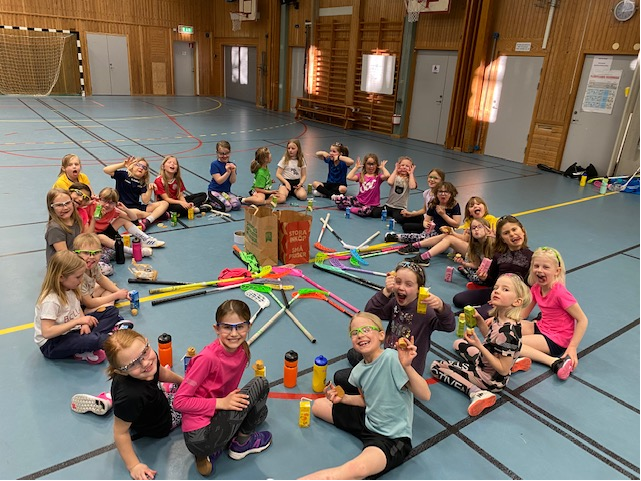 TräningsuppläggSamlingUppvärmningÖvningarAvslutande lekSamling
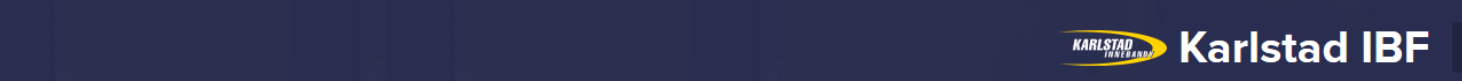 Poolspel
Tre poolspel under hösten
29 oktober (Kil)
26 november (Kristinehamn)
17 december (Karlstad)
Tävlingsregler
3 mot 3 med målvakt
Spelyta 20 x 10 meter
Speltid 2x16 minuter
Intervallbyten – 2 minuter
Regler
Ej halsband/örhängen pga skaderisk
Avslag efter gjorda mål –mittlinje/reträttlinje
Målvaktsräddning –mittlinje/reträttlinje
Avslag, frislag och inslag –slå igång eller driva igång spelet
Fast situation – ej direkt in i mål, passa eller driva
Tekning
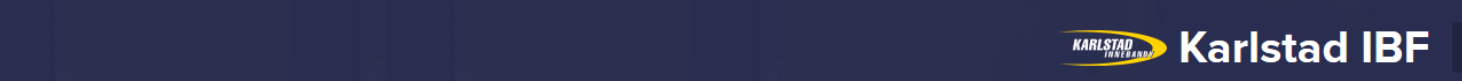 Föräldraansvar i föreningen/laget
Alla ska läsa föreningspolicyn
Sekretariat, bygga/riva sarg när det är poolspel
Skicka med utrustning till träningarna
Arenavärd/Kiosken
v.13 (31 mars – 1 april)
Vi lägger ut schema och ni byter själva med varandra om ni inte kan.
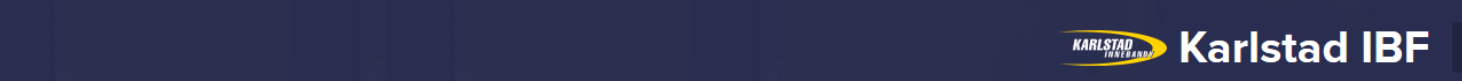 Föräldraansvar i föreningen/laget
Lagkassan
Försäljning
Föreningsförsäljning
Obligatorisk: Dreamstar 2 omgångar (höst & vår) 
Frivillig: Bingolotto uppesittarkväll 
Sponsring
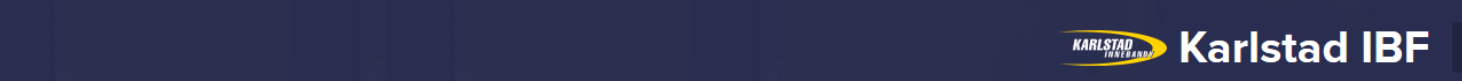 Övrigt
Kommunikation via Supertext
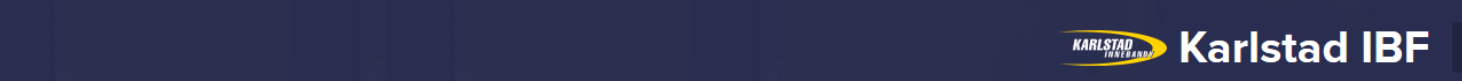